Written by Thapanapong Rukkanchanunt
Internet
Outline
History of Internet
Internet Properties
TCP/IP
IP Address
Domain Name
Internet Infrastructure
Server and Clients
2
History of Internet
APPANET is the first project that tried to connect many different computer networks together
The first connection happens in 1969 between University of California, Los Angeles and Stanford Research Institute
In 1983, TCP/IP was invented and became a backbone the Internet
In 1990, APPANET underwent a big upgrade which later becomes the Internet
3
Internet Properties
Each computer network will select a presentative called host to join the Internet
All hosts must speak the same language, TCP/IP protocol
Different parts of the Internet are operated by different entities such as universities, governments, telephone companies
No one owns the Internet
4
What does it mean to be on the Internet
Run TCP/IP protocol
Have an IP Address
Can send IP packets to other computers on the Internet
5
TCP/IP Protocol
IP or Internet Protocol moves data packets from one host to another. No connection stays so there is no guarantee of successful delivery
TCP or Transmission Control Protocol establishes a reliable connection between two hosts. TCP can resend lost packets.
Internet uses both protocols because both of them compliments each other
6
IP Address
Each computer on the Internet must have unique IP Address
IP Address consists of 4 numbers separated by dots. Each number ranges from 0 to 255
Current version of IP is IPv4 Address
7
Future IP Address
Internet users start to reach billion active users but IP Address is limited
IP Address that begins with 18 is IP Address of computers at MIT but MIT doesn’t have enough computers to use all those IP Address
One solution is to increase the size of IP Address
IPv6 Address are currently being developed and tested along side IPv4 Address. In the near future, IPv4 Address will be retired. (just like when phone number changes form 9 digits to 10 digits)
8
Domain Name
IP Address is hard to memorize. For example, if we want to access Facebook, we have to type its IP Address of 69.63.176.13
Domain Name is invented to cover IP Address so we can only need to type www.facebook.com instead of 69.63.176.13
Web Browser will connect to Domain Name Server (DNS) to translate www.facebook.com to 69.63.176.13
9
Internet Infrastructure (First Layer)
Each computer or computer network will connect to Internet Service Provider (ISP) such as TOT, 3BB, True, AIS Fiber
Because ISP needs to provide service to customers all over the country, it has multiple connections in many provinces called Point of Presence (POP)
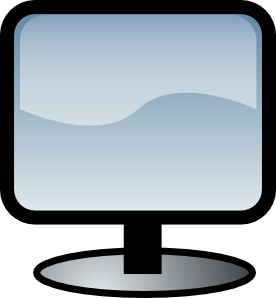 POP
LAN
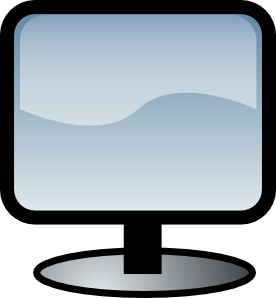 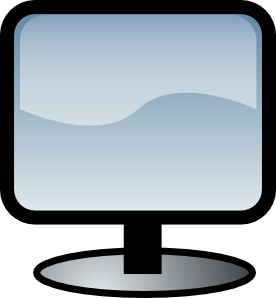 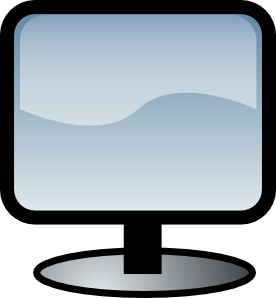 10
Internet Infrastructure (Second Layer)
Each POP connects to bigger connection points called Network Access Points (NAPs)
NAPs has no owners because it accepts all connection from POP in different ISP
POP
POP
POP
NAPs
POP
11
Internet Infrastructure (Final Layer)
NAPs from different countries communicate via wired and wireless. We call this communication the Internet!!!
NAPs
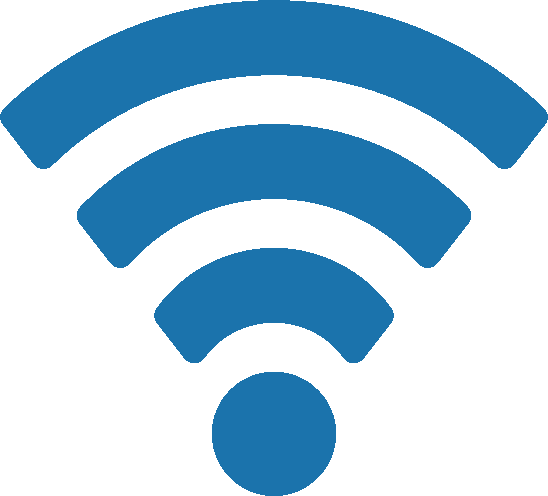 Internet
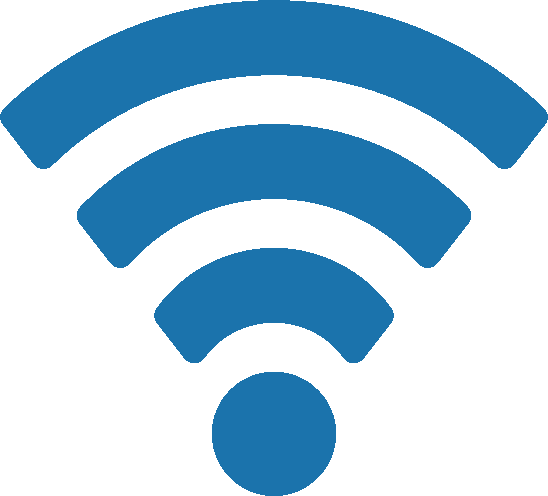 NAPs
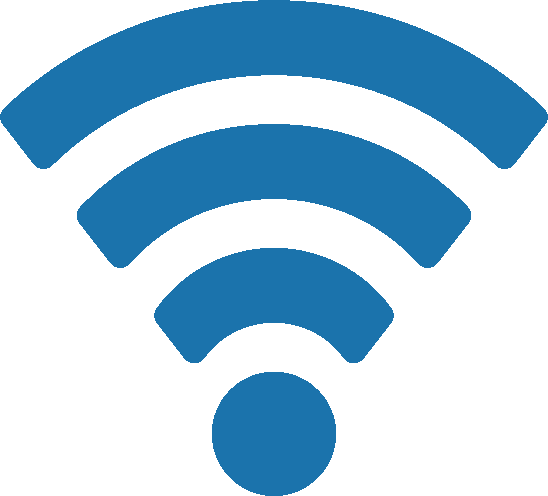 NAPs
12
[Speaker Notes: http://computer.howstuffworks.com/internet/basics/internet-infrastructure3.htm]
Internet Servers and Clients
Every component in the internet acts as server or client or both
Servers are service provide for other computers such as Web servers, e-mail servers, FTP servers, etc.
Clients are users of those services
13
How big is the Internet?
TCP/IP is the most crucial part of the Internet because we can connect to people in different networks without hassle. If you want to be on the internet, you must obey TCP/IP.
No one controls the Internet so we feel “freedom” on the Internet
There are over 3.3 billions users and 45 billions registered websites. Technology that involves the Internet takes a huge leap in development in the past 10 years.
14
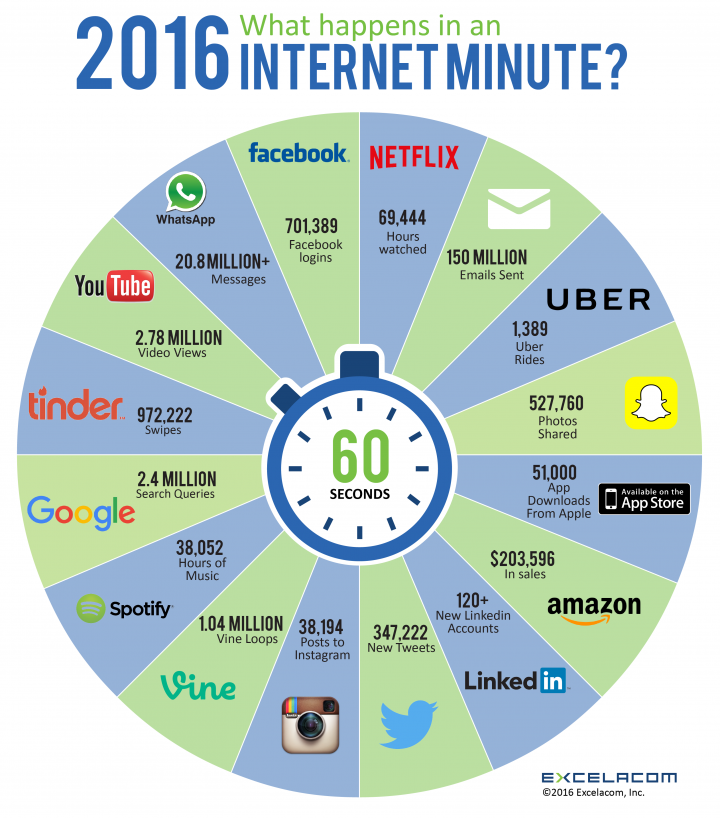 1 Minute in 2016
701,389 Facebook logins
2.78 million YouTube views
2.4 million Google searches
38,194 Instagram posts
1389 Uber rides
15